Mathematics
Mixed operations with standard form
Miss Oreyomi
Miss Oreyomi
‹#›
Questions
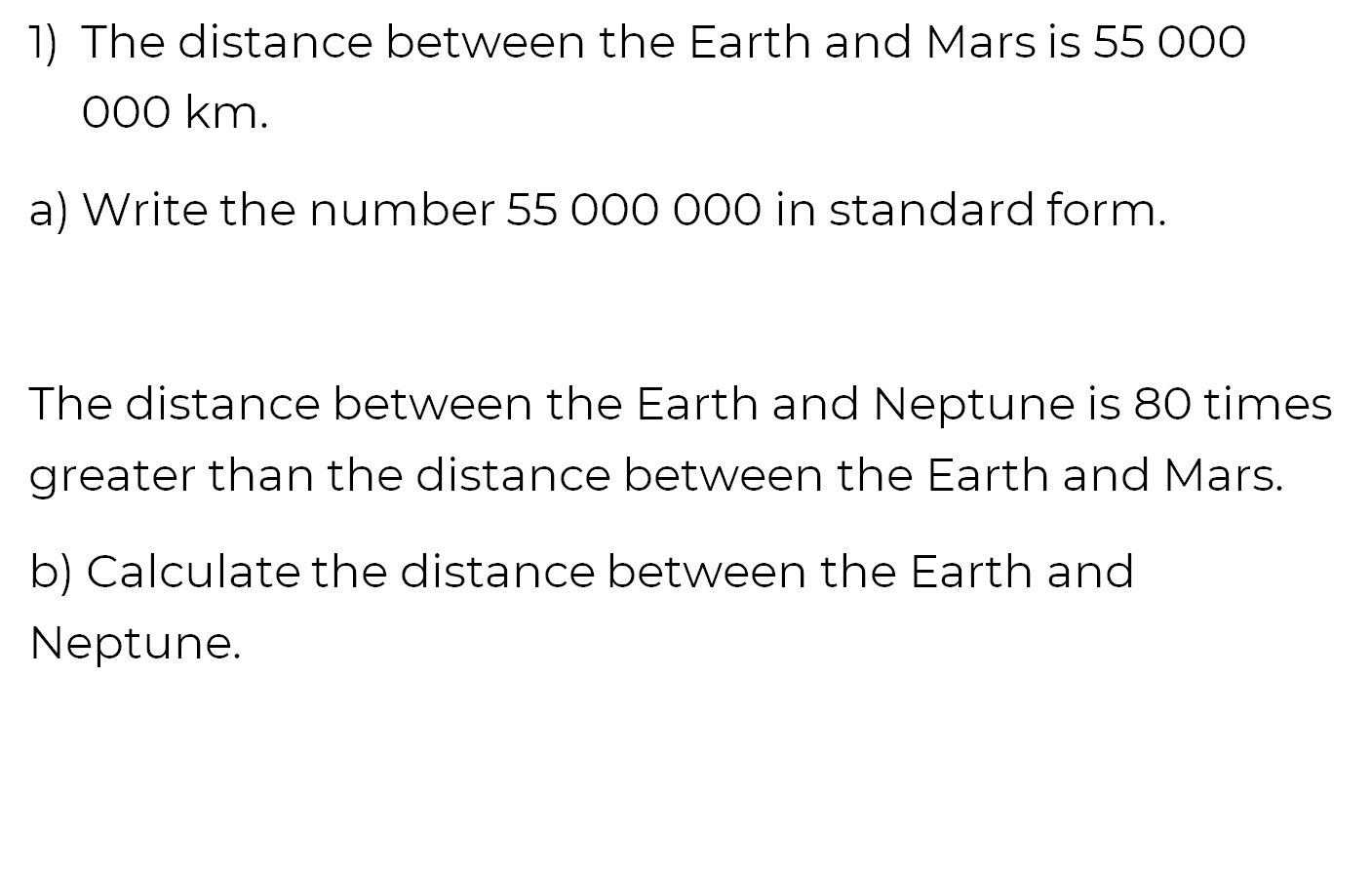 ‹#›
Questions
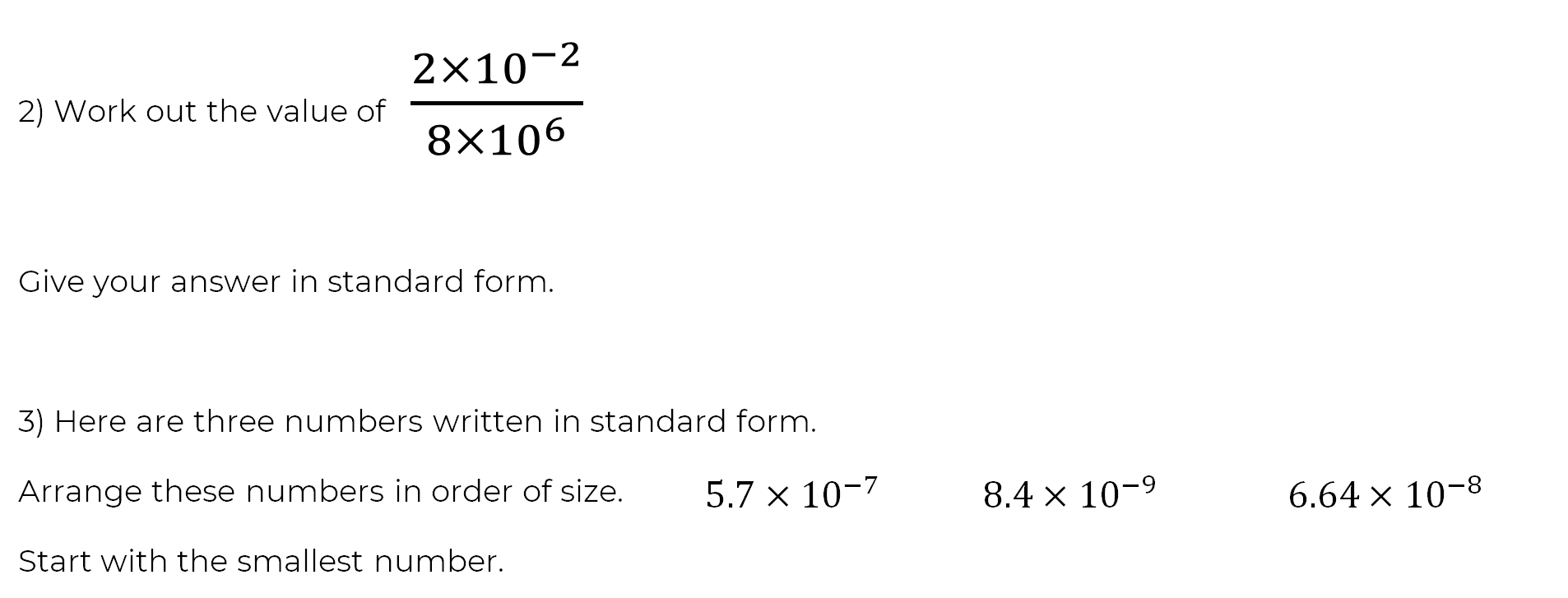 ‹#›
Questions
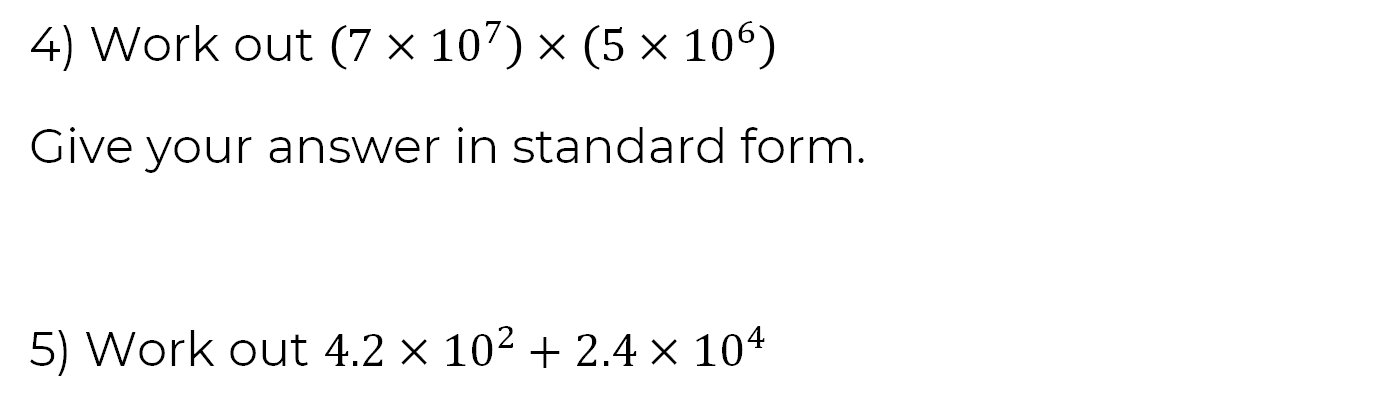 ‹#›